Ανατομία – διατομή πέους
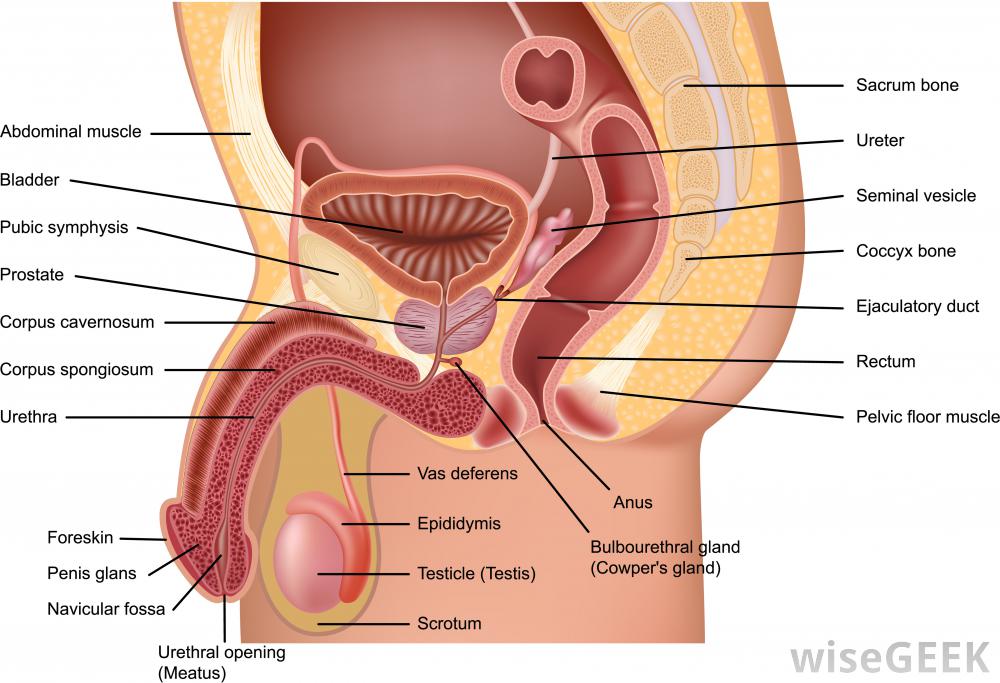 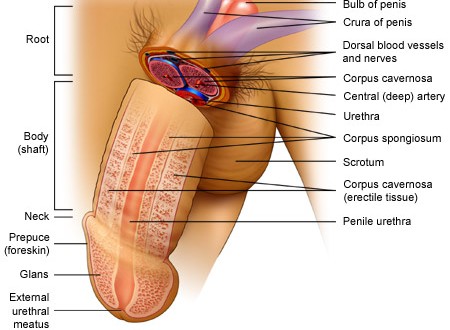 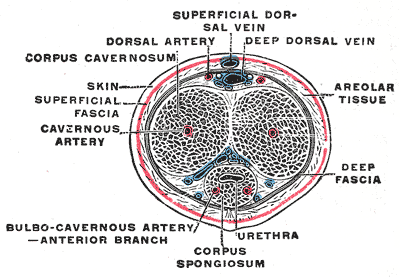 Ουρήθρα - Σπογγιώδες σώμα - Σηρραγώδη σώματα
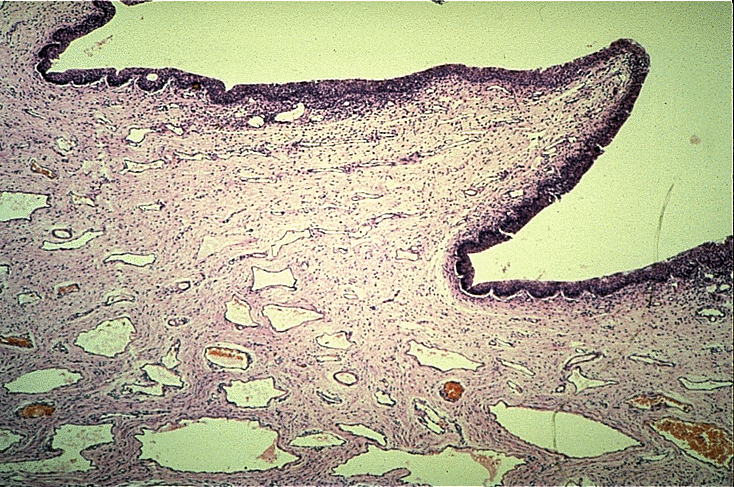 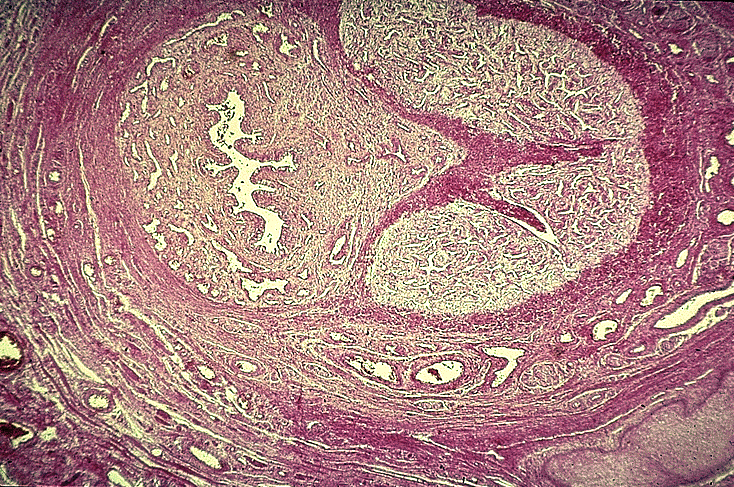 Κνησμώδης, συμπαγής, λευκάζουσα  πλάκα ή βλατίδα  της άκρης του πέους (βαλάνου και ακροποσθίας) συστέλλουσα την ουρήθρα και προκαλούσα φίμωση (εμπόδιση  ανάσυρσης της ακροποσθίας).
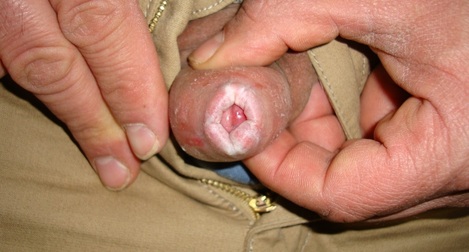 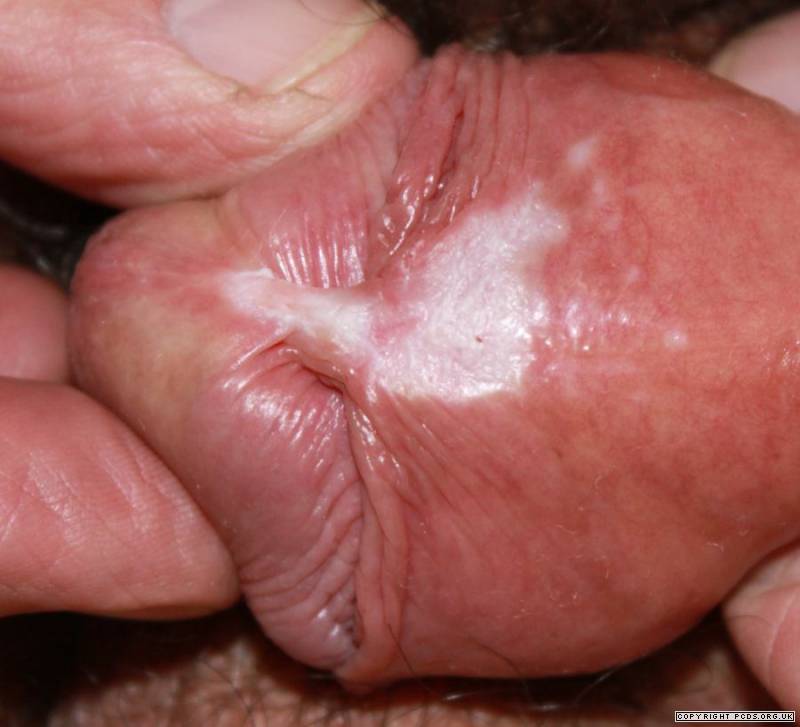 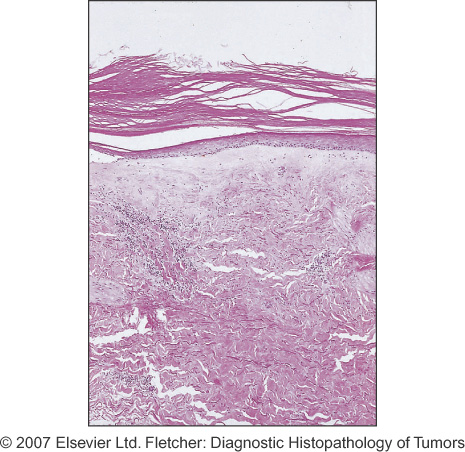 ΑΑαα
Ορθοκεράτωση-Υπερκεράτωση.
Ατροφία της επιδερμίδας.
Οίδημα και ίνωση του χορίου. Άφθονο,  ομογενοποιημένο κολλαγόνο στο ανώτερο χόριο και λεμφοπλασματο-κυτταρικά στοιχεία.
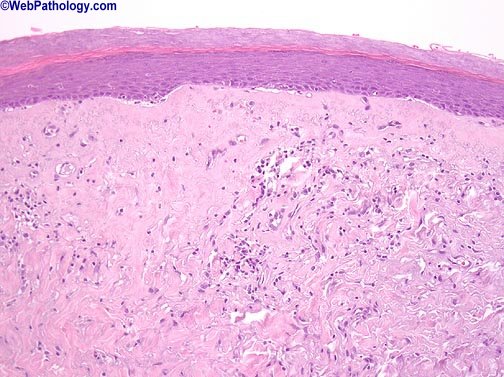 Σκληρυντικός και ατροφικός λειχήνας – Αποφρακτική ξηρωτική  βαλανίτιδα.Θεωρούμενη προνεοπλασματική αλλοίωση για το μη σχετιζόμενο με τον HPV ακανθοκυτταρικό καρκίνωμα. Απαντά σε εγχειρητικά παρασκευάσματα υπερηλίκων με φίμωση. Πρόκειται για χρόνια ατροφική βλεννογονοδερματική διαταραχή, η ιδιοπαθής μορφή της οποίας πιθανώς ενέχει αυτοάνοσο χαρακτήρα.
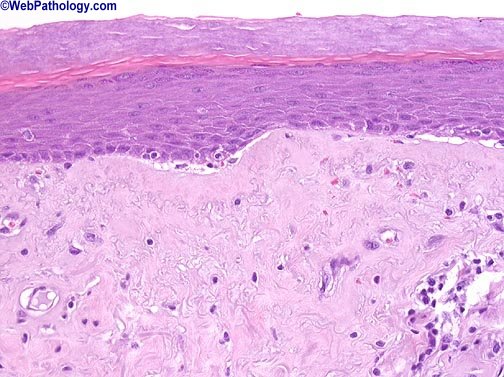 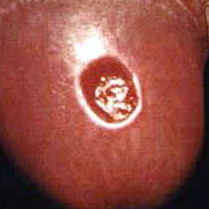 Αρχικά εμφανίζεται ένα μικρό, κόκκινο, μη επώδυνο έλκος στα γεννητικά όργανα μέσα σε 3 εβδομάδες περίπου από την επαφή με μολυσμένο άτομο, το οποίο μπορεί να εξαφανιστεί. Υγρά από το πέος, λευκωπά ή διαυγή με έντονο κνησμό, κάψιμο και 
πόνος κατά τη σεξουαλική επαφή. Μετά από κάποιες εβδομάδες μέχρι μήνες, μπορούν να εμφανιστούν ξανά 
πιο πολλά έλκη μαζί με πυρετό, κακουχία κι εξάνθημα.
ΣύφιληΠρωτοπαθής  ( αποφρακτική ενδαρτηρίτιδα)  Δευτεροπαθής
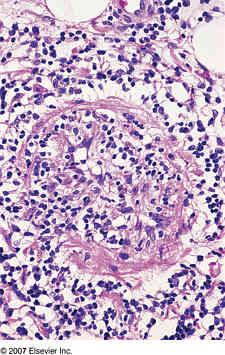 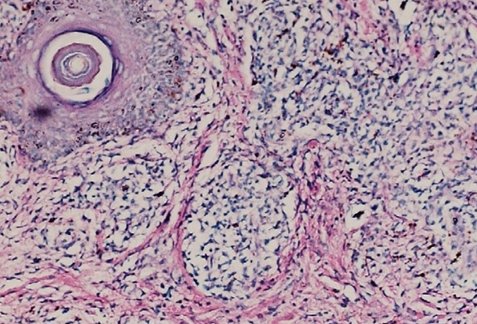 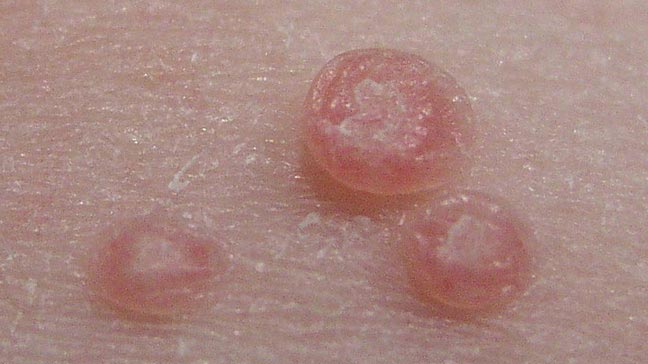 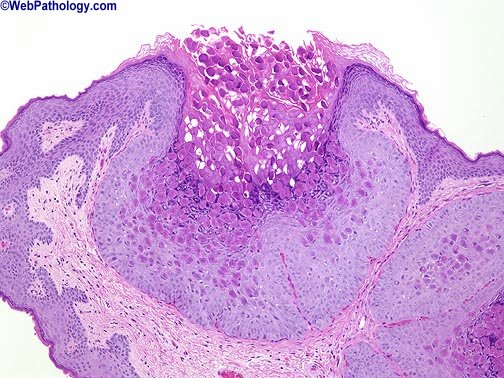 Σε νέους ή σε ανοσοκατεσταλμένους, πολλαπλές μαργαριταροειδείς στρογγυλές βλατίδες , μ.δ.  3-5 χιλ., με (κεντρική) ομφαλοποίηση. Ογκόμορφη αλλοίωση, ιστολογικά σαν φλυτζάνι. Τάση αυτόματης υποστροφής.
Η βασική στοιβάδα ανεπηρέαστη, το χόριο  κατά κανόνα στερείται ουσιώδους φλεγμονής. Στα διογκωμένα κερατινοκύτταρα της ακανθώδους στοιβάδας , ηωσινόφιλα έγκλειστα με ιογενή σωματίδια ( pox DNA-ιός)
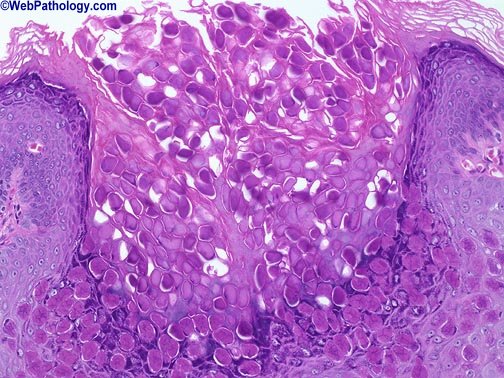 Μολυσματική τέρμινθος
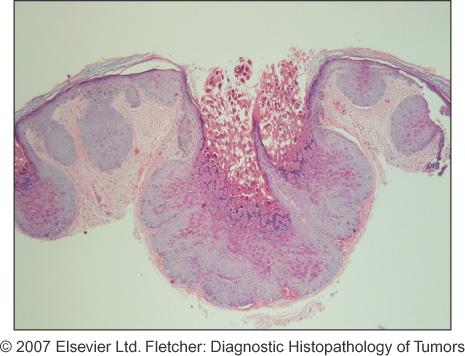 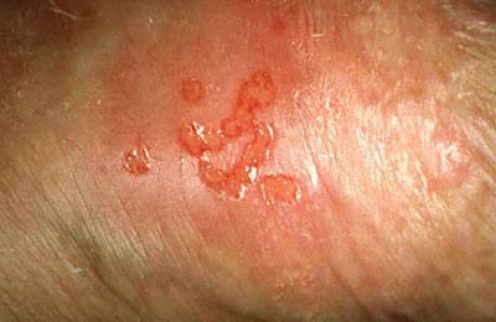 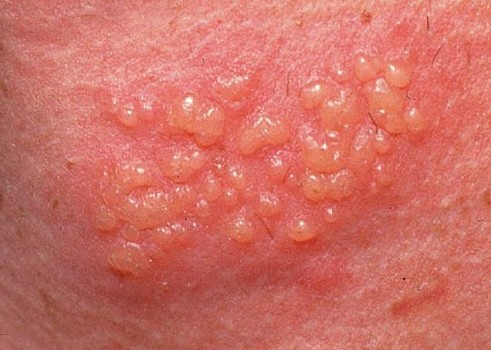 Ερυθρότητα και μικρές φυσαλίδες με υγρό, οι οποίες σπάνε, δημιουργούν κρούστα και μετατρέπονται σε μικρές πληγές, αυτοϊώμενες σε 2-3 εβδομάδες. Συνοδό άλγος και αίσθημα καύσους.
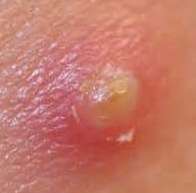 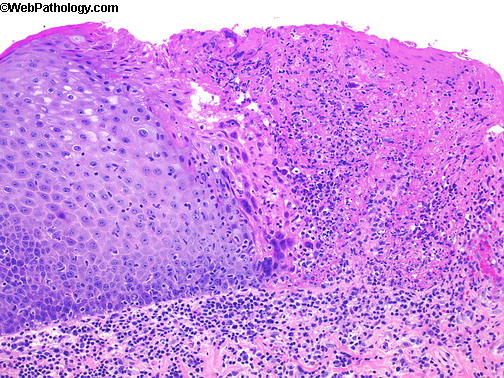 Ερπητικό έλκος ακροποσθίας
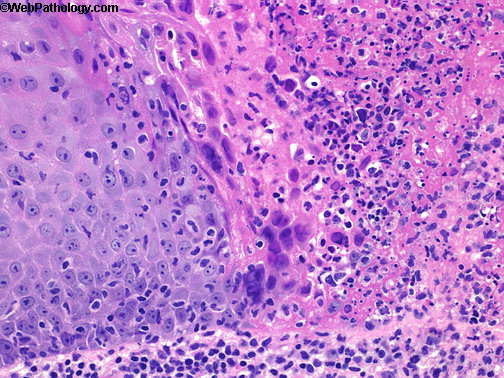 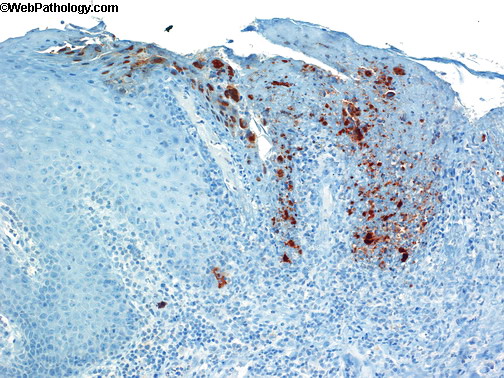 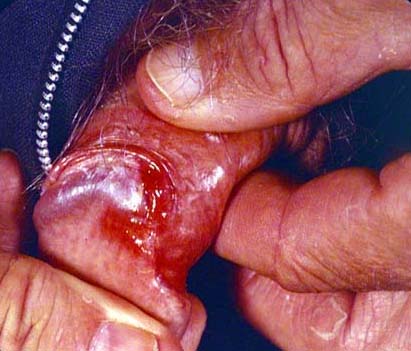 Oμαλή, λαμπερή, ελαφρώς υπεγειρμένη, βελούδινης υφής, ερυθηματώδης πλάκα στη βάλανο ή και στην ακροποσθία σε υπερήλικα.

Κλινική ΔΔ:
-Βαλανίτιδα του Zoon, φαρμακευτικό εξάνθημα (συνηγορούντος ανάλογου ιστορικού), ομαλός λειχήνας, ψωρίαση.
-Ενδοεπιθηλιακή νεοπλασία PeIN.
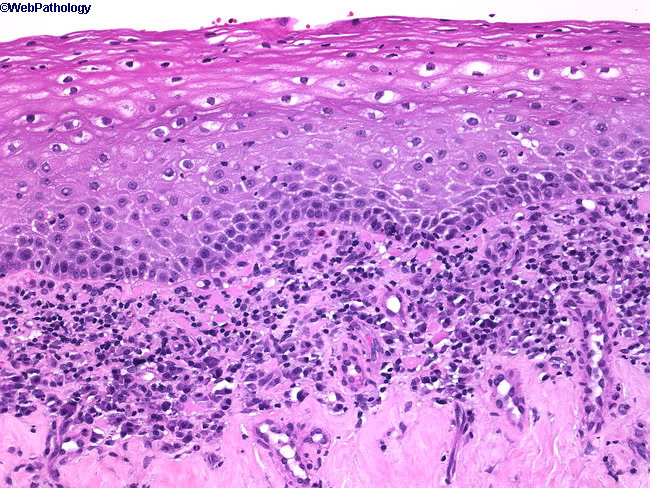 Βαλανίτιδα του Zoon
(Εμφανίζεται σε  άρρενες που δεν έχουν υποστεί περιτομή).
Συχνά (όχι πάντα) προβάλλουσα, ταινιοειδής πλασματοκυτταρική διήθηση στο χόριο. Αρκετά τριχοειδή. Πιθανώς εξαγγειωμένα ερυθροκύτταρα και σιδηροφάγα ιστιοκύτταρα.
Μακρο: ελαφρώς υγρή αλλοίωση. Κλινικώς μιμείται νόσο του Bowen.
Βαλανίτιδα του Zoon
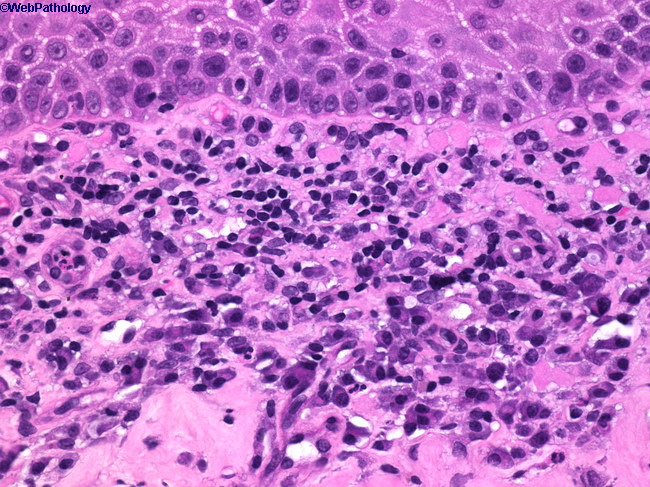 ΕΝΔΟΕΠΙΘΗΛΙΑΚΗ ΝΕΟΠΛΑΣΙΑ ΤΟΥ ΠΕΟΥΣ (PeIN)
Xαμηλόβαθμη, (διαφοροποιημένη, απλή) PeIN: Στη μικρή μεγέθυνση, η ατυπία περιορίζεται στην κατώτερη μοίρα του επιθηλίου, όπου ανευρίσκονται άτυπα βασικά κύτταρα με υπερχρωμικούς πυρήνες. Επιμήκυνση επιθηλιακών καταδύσεων. Στη μεγάλη μεγέθυνση, υποσημαινόμενη δυσωρίμανση σε όλα τα επίπεδα του επιθηλίου με παρουσία μεγάλων ηωσινόφιλων κερατινοκυττάρων &  σφαιρών κερατίνης. Απουσία κοιλοκυττάρωσης. Συσχέτιση με ιστορικό σκληρυντικού λειχήνα.
      ΔΔ από υπερπλασία πλακώδους επιθηλίου / χρόνιο απλό, ομαλό λειχήνα. Η τελευταία οντότητα έχει αντιδραστικό χαρακτήρα και στερείται τόσο ατυπίας στη βασική μοίρα του επιθηλίου όσο και δυσωρίμανσης των κερατινοκυττάρων.  

Υψηλόβαθμη PeIN:
       1) Κονδυλωματώδης  (warty) PeIN:  Πλειόμορφα κύτταρα με χαρακτήρες κοιλοκυτταρικής ατυπίας  [σχετιζόμενη με τον HPV, εξου (p16+) ] αντικαθιστούν το μεγαλύτερο μέρος έως και ολόκληρο το πάχος του επιθηλίου (CIS) .  Η επιφάνεια προσλαμβάνει κυματιστή, ακιδωτή διαμόρφωση.
        2) Βασικόμορφη-Βασικοκυτταροειδής (basaloid) PeIN:  Μονότονα, βασικού τύπου κύτταρα αντικαθιστούν το μεγαλύτερο μέρος έως και ολόκληρο το πάχος του επιθηλίου. Προβάλλουσα αποπτωτική και μιτωτική δραστηριότητα.
        3) Μικτή κονδυλωματώδης και βασικόμορφη-βασικοκυτταροειδής  PeIN 
       ΔΔ της τελευταίας από: α) κονδύλωμα. Στο κονδύλωμα η κοιλοκυττάρωση εστιάζεται  στην ανώτερη μοίρα του επιθηλίου, απουσιάζει ο πυρηνικός πλειομορφισμός , οι μιτώσεις είναι ολιγάριθμες και περιορίζονται στην κατώτερη μοίρα του επιθηλίου. β) μποουενοειδή βλατίδωση. Η ΔΔ  με την εν λόγω οντότητα δυνατή μόνο μέσω της κλινικής συσχέτισης.
Βασικόμορφη υψηλόβαθμη PeIN-Ερυθροπλακία του QueyratΑπώλεια πολικότητας, υπερχρωμικοί πυρήνες, εδώ κυτταρική δυσπλασία σε όλο το πάχος  του επιθηλίου, πολυάριθμες τυπικές και άτυπες μιτώσεις. Χρόνια φλεγμονώδη στοιχεία με ταινιοειδή κατανομή και υπερπλασία αγγείων στο υποκείμενο χόριο.
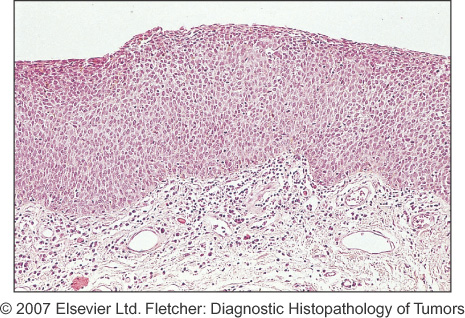 Υψηλόβαθμη PeIN - Nόσος του BowenΔυσωρίμανση και έντονη ατυπία σε όλο το πάχος του επιθηλίου, ανάλογη με την προηγούμενη εικόνα· αλλά, κλινικώς, συνήθως όχι ερυθρά χροιά.  Σαφώς αφοριζόμενη λεπιδώδης πλάκα στο σώμα του πέους ασθενών μιας δεκαετίας νεότερων, συγκριτικά με την προηγούμενη οντότητα.
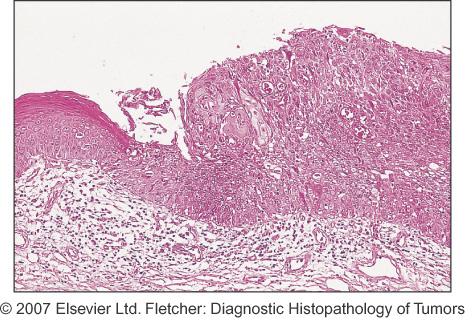 Υψηλόβαθμη PeIN - Νόσος του  Bowen
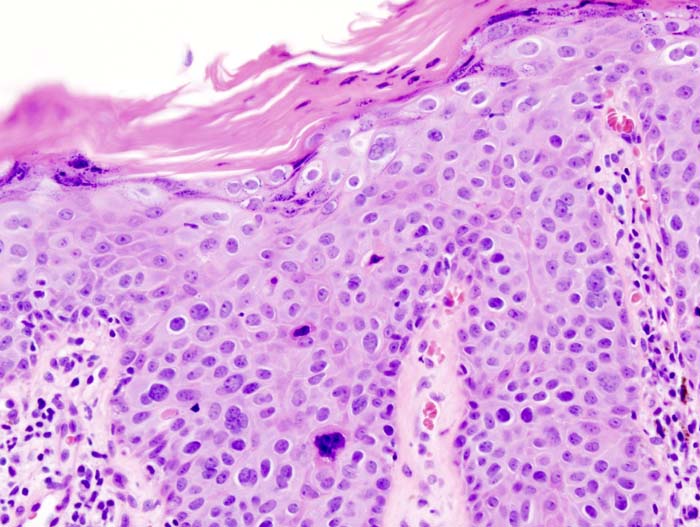 Υψηλόβαθμη PeIN - Nόσος του BowenΜεγάλοι, υπερχρωμικοί πυρήνες, πολυπύρηνα κύτταρα, δυσκεράτωση, κενοτοποίωση , πολυάριθμες τυπικές και άτυπες μιτώσεις. Εδώ, εμφωλεασμένο, παζετοειδές πρότυπο.Μακρο: Σαφώς αφοριζόμενη , λεπιδώδης , ερυθηματώδης πλάκα.
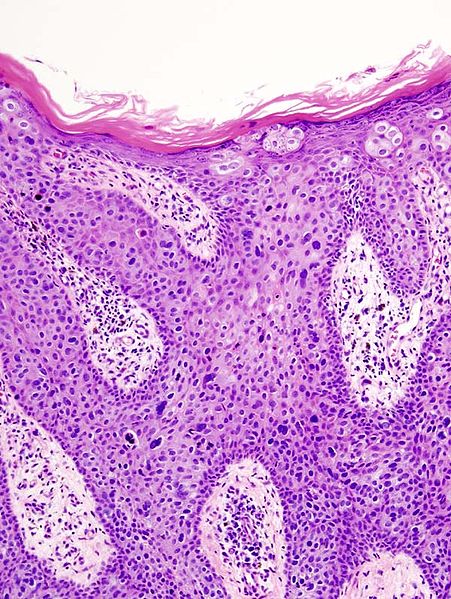 Παζετοειδές πρότυπο νόσου του Bowen
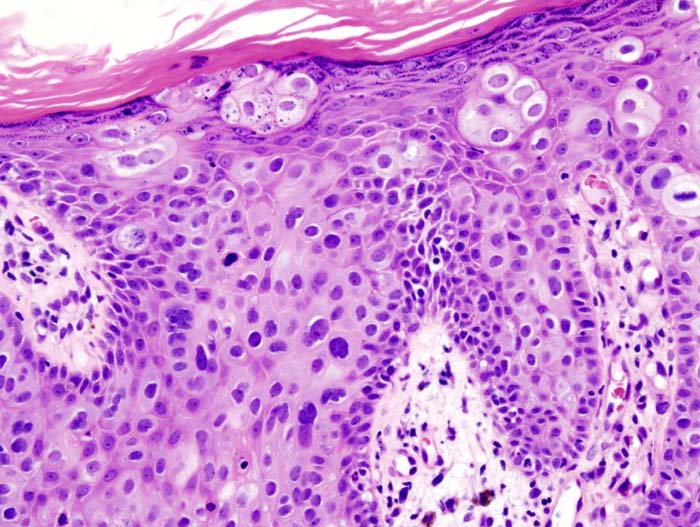 ΔΔ παζετοειδούς προτύπου νόσου του Bowen1a.Πρωτοπαθής (εξωμαστική) νόσος του Paget στο πέος (υποκείμενο καρκίνωμα εξαρτηματικής αρχής)
- Θετικές χρώσεις επί νόσου του Paget:CK7, CAM 5.2, EMA  & CEA. Επίσης:  PAS, MUC1, MUC5AC, βλεννοκαρμίνη, Alcian Blue and GCDFP-15.
-   Αρνητικές χρώσεις επί νόσου του Paget: 34betaE12 (υψηλού Μοριακού Βάρους κυτταροκερατίνη), MUC2, HMB45, MelanA / Mart1 and S100.

Διαφοροδιάγνωση 
Παζετοειδής νόσος του Bowen:  θετική ανοσοχρώση έναντι 34betaE12, p63,  αρνητικές: mucicarmine, CEA, CK7 (όχι πάντα)  και CK20.

2. Eπιπολής εξαπλούμενο, παζετοειδές  in situ  μελάνωμα: 
ανοσοϊστοθετικότητα μελανοκυτταρικών δεικτών  (HMB-45, Melan-A,  S-100)
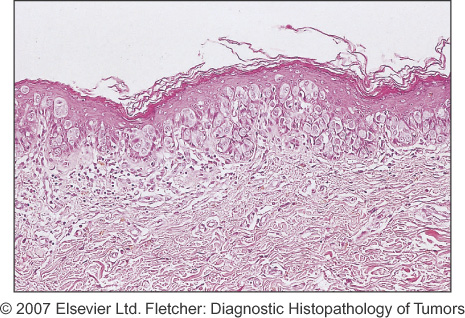 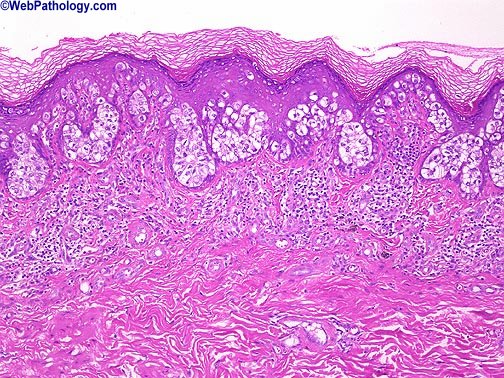 Ενδοεπιθηλιακά άτυπα κύτταρα , όχι ακανθώδους προέλευσης,με μεγάλους, φυσαλιδώδεις ή υπερχρωμικούς  πυρήνες και ωχρό, ενίοτε κενοτοπιώδες κυτταρόπλασμα ( λόγω άφθονων, ουδέτερων και όξινων βλεννοπολυσακχαριτών, θετικών στη χρώση PAS).
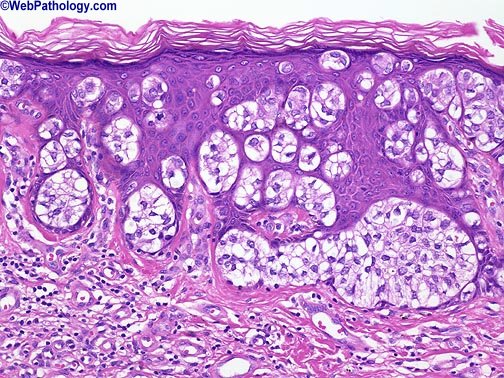 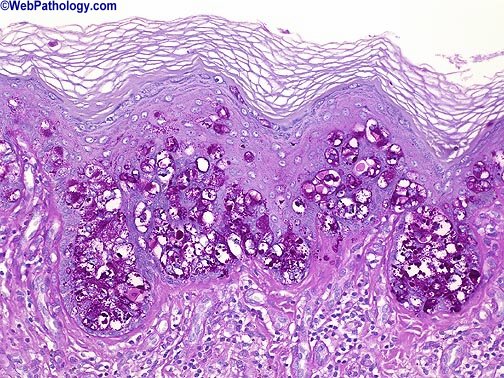 1a.Πρωτοπαθής νόσος του Paget
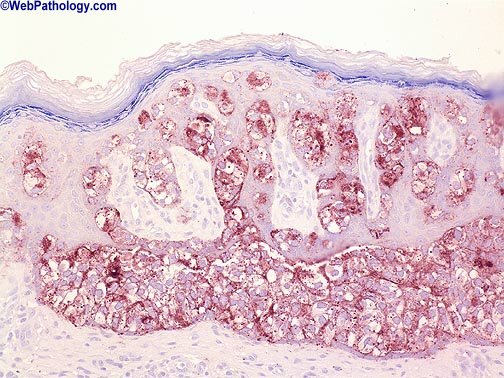 CEA
1a.Πρωτοπαθής νόσος του Paget στο πέος και στο όσχεο  ( Alcian blue, A-H, CEA ).
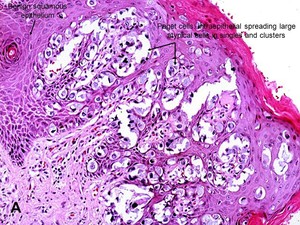 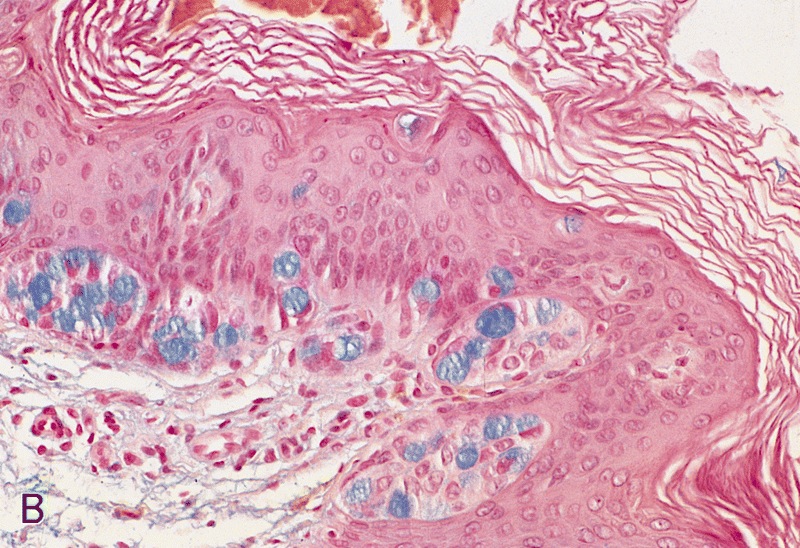 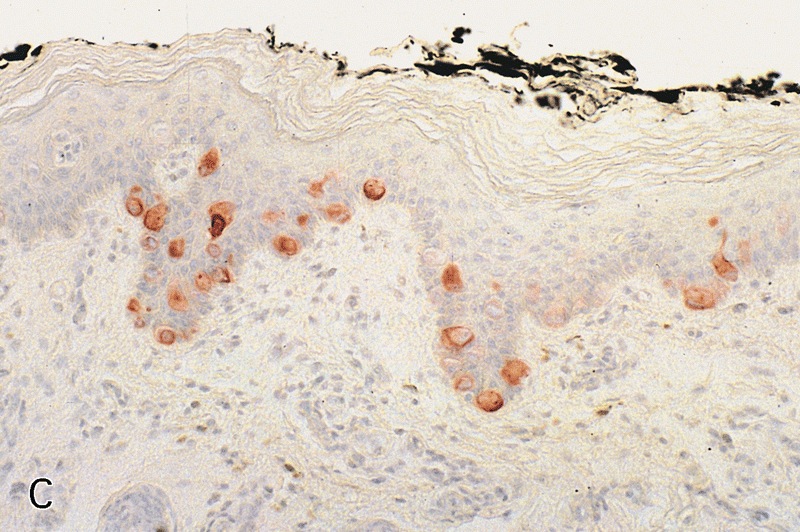 1a.(Εξωμαστική) πρωτοπαθής νόσος του Paget.Α. Μικρή μεγέθυνση. Β. Μεγάλη μεγέθυνση. Άφθονα μεμονωμένα, μεγάλα άτυπα κύτταρα με αμφίφιλο κυτταρόπλασμα, διάσπαρτα σε όλο το πάχος της επιδερμίδας.C & D. Ανοσοϊστοχημεία έναντι της κυτταροκερατίνης CAM5.2. Θετική χρώση στα νεοπλασματικά κύτταρα, αρνητική στα ακανθώδη (κερατινο)κύτταρα της επιδερμίδας.
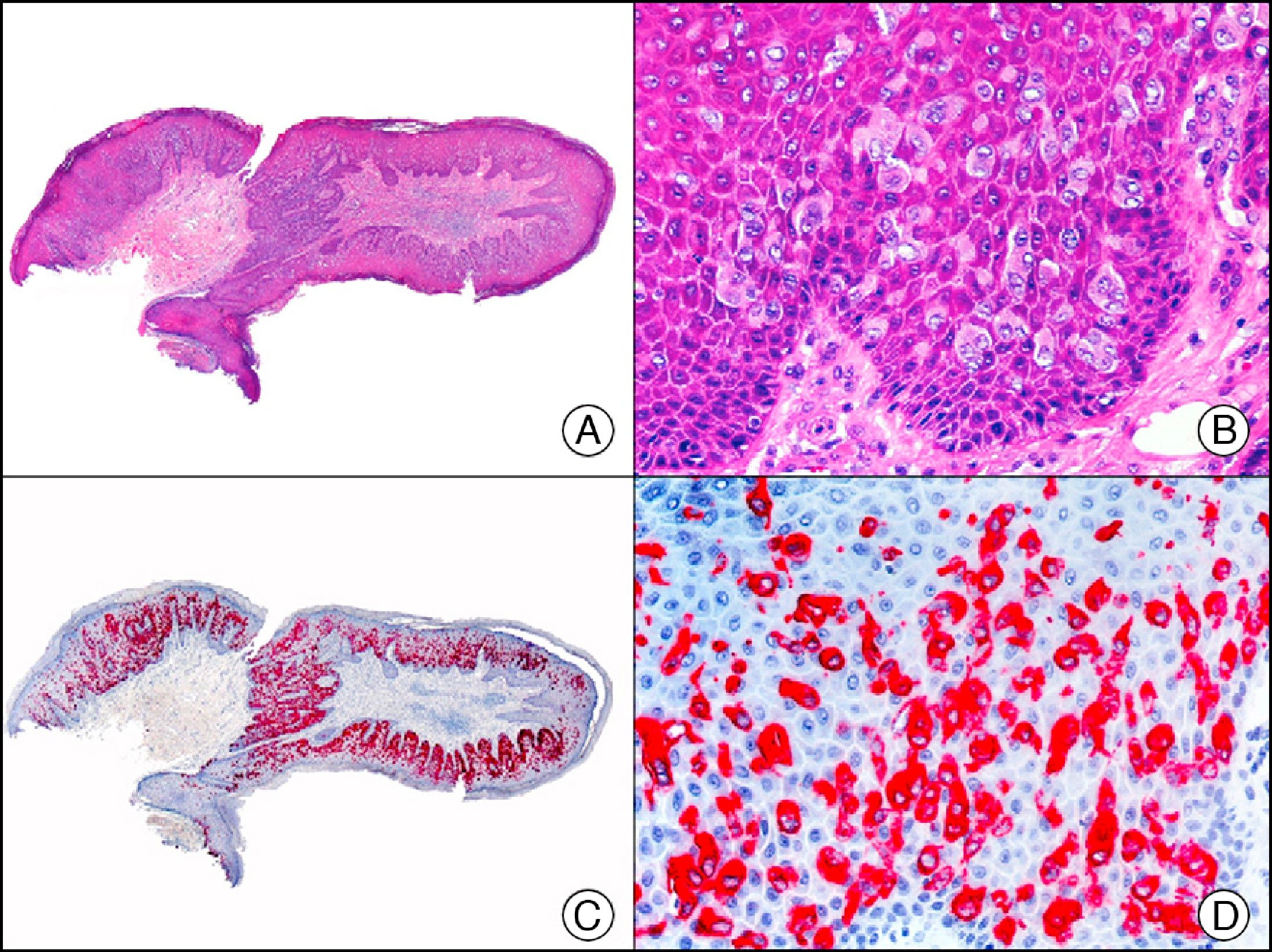 1b. Παζετοειδής μετάσταση ουροθηλιακού καρκινώματος στο καλυπτήριο επιθήλιο της βαλάνου∙ άρα  δευτεροπαθής  η φύση της νόσου. Εκλεκτική ανοσοϊστοθετικότητα  των κακοήθων κυττάρων στην κυτταροκερατίνη 7.
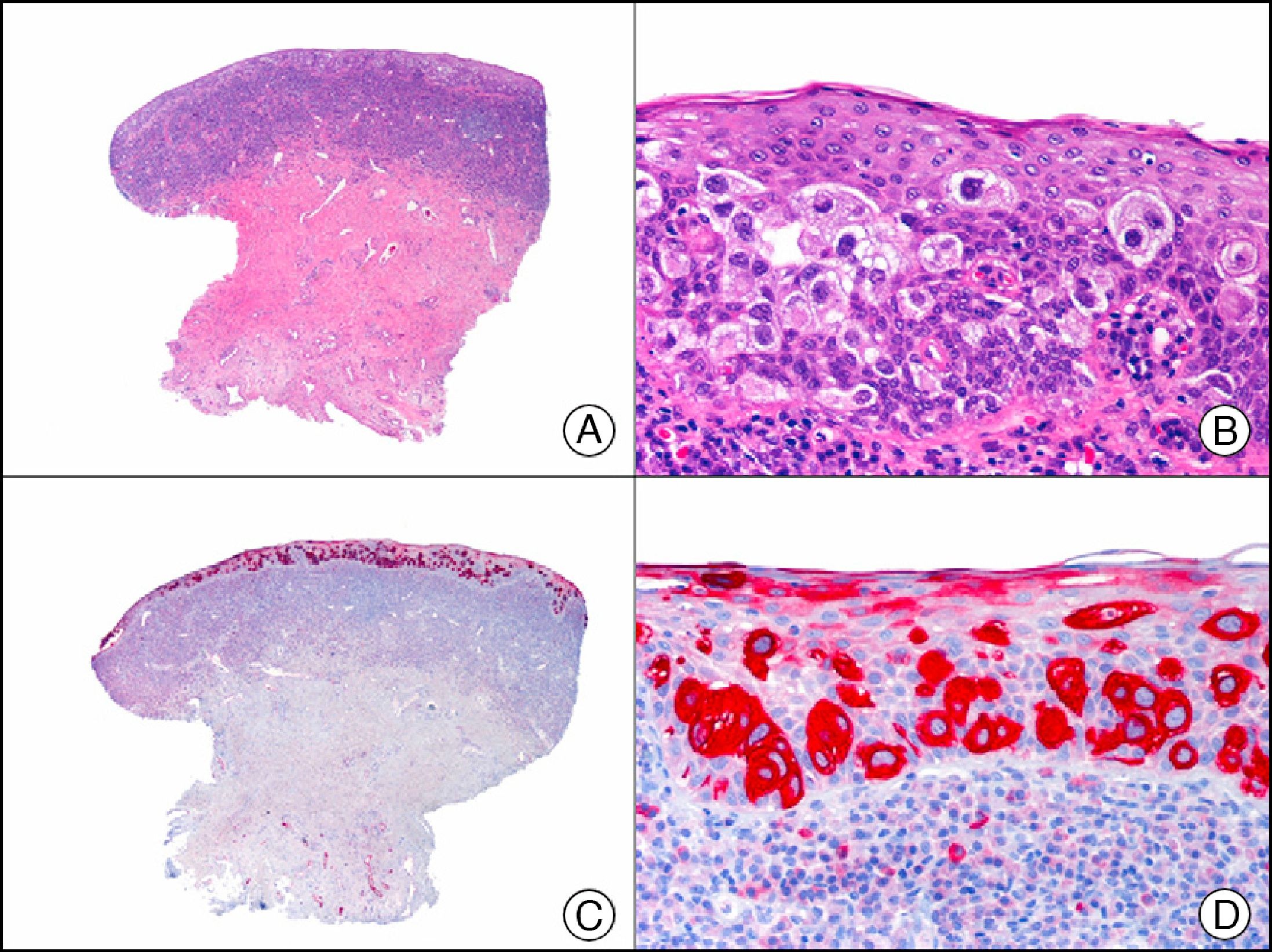 2.Παζετοειδής διασπορά in situ (αχρωστικού)  μελανώματος
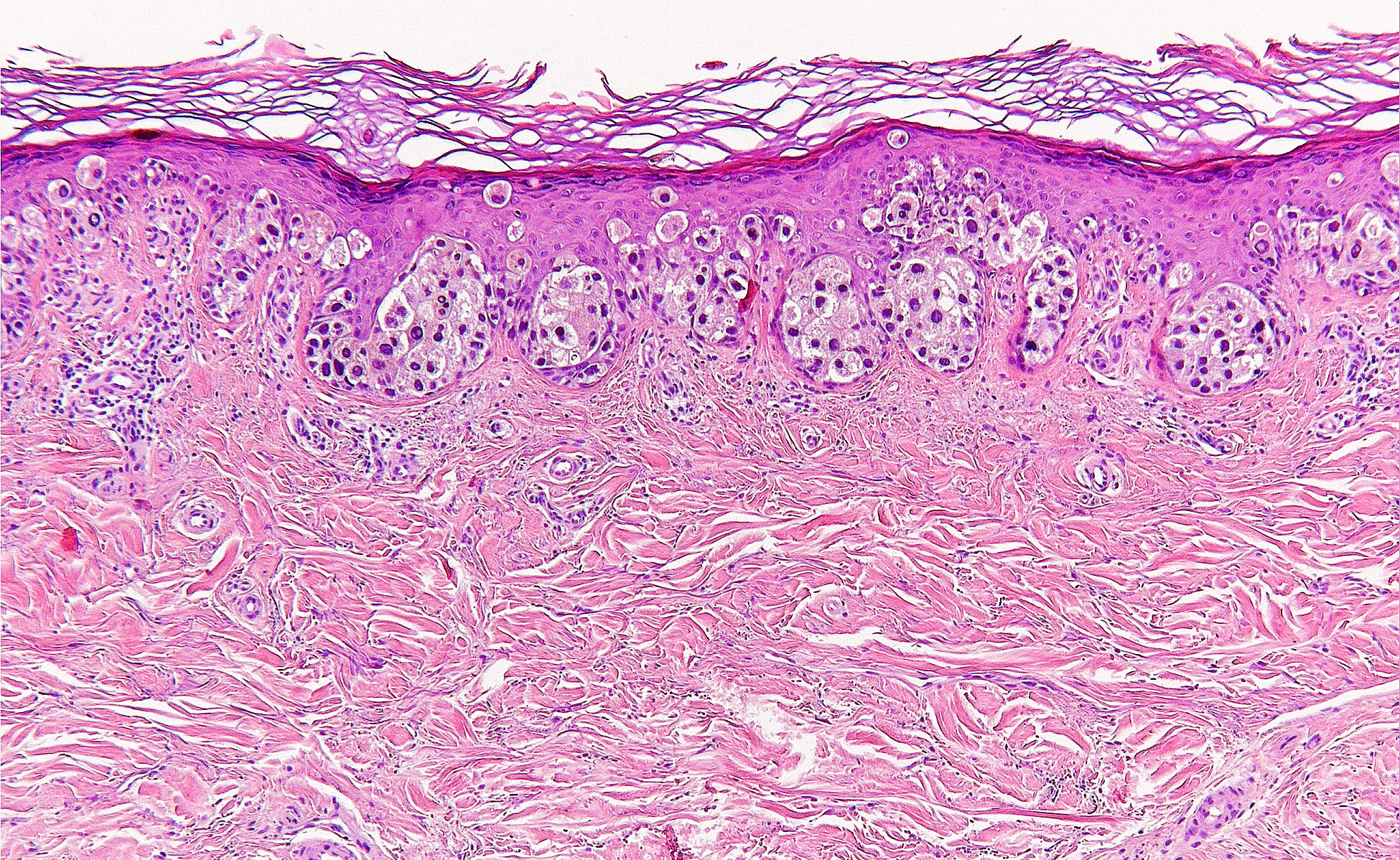 2.Παζετοειδής διασπορά μελανώματος
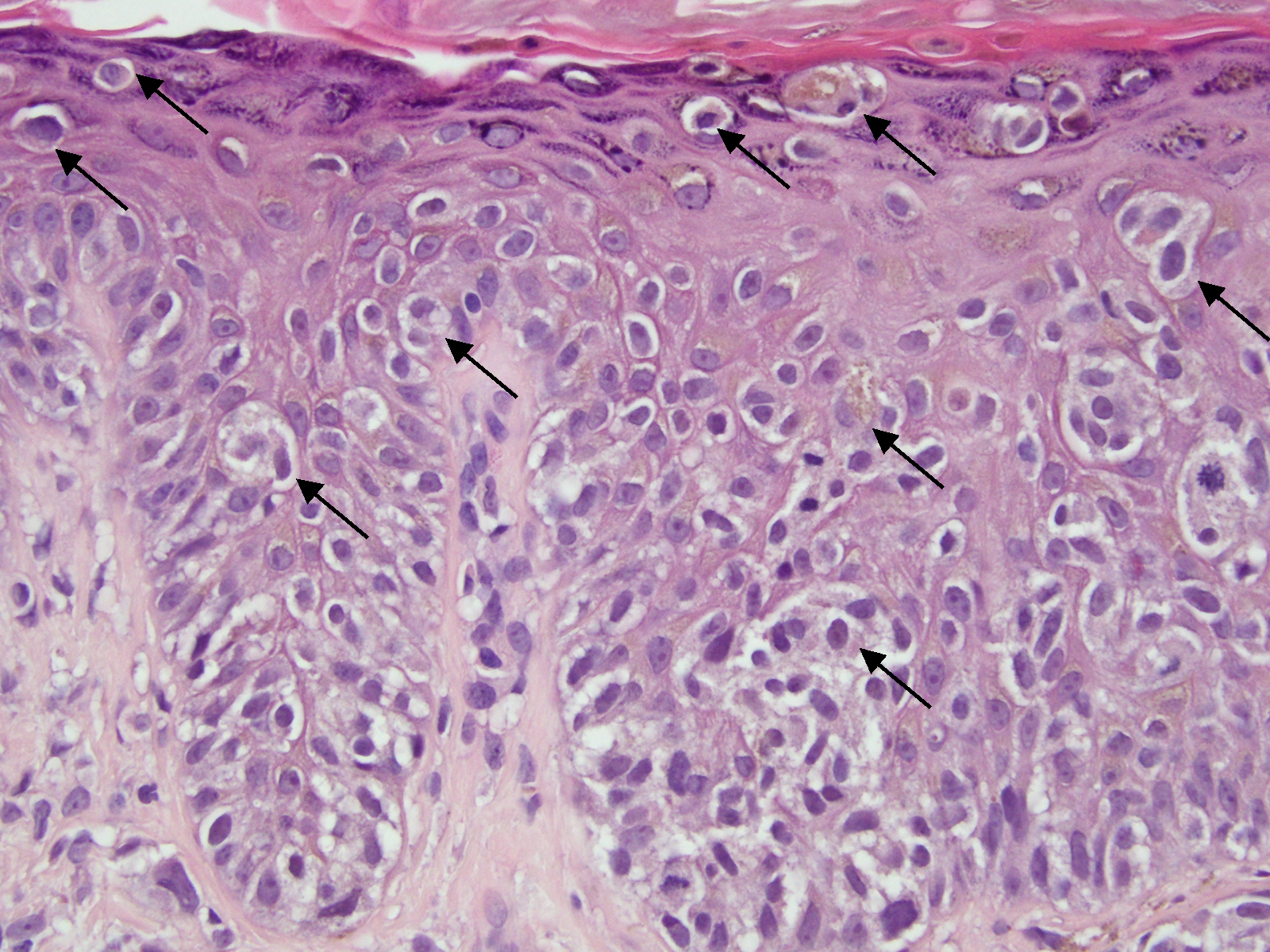 2.Παζετοειδής διασπορά σε in situ μελάνωμα. Ανοσοχρώση, και στην ανώτερη στοιβάδα, διάσπαρτων, μεμονωμένων κακοήθων μελανοκυττάρων στον μελανοκυτταρικό δείκτη HMB-45 (βέλη).
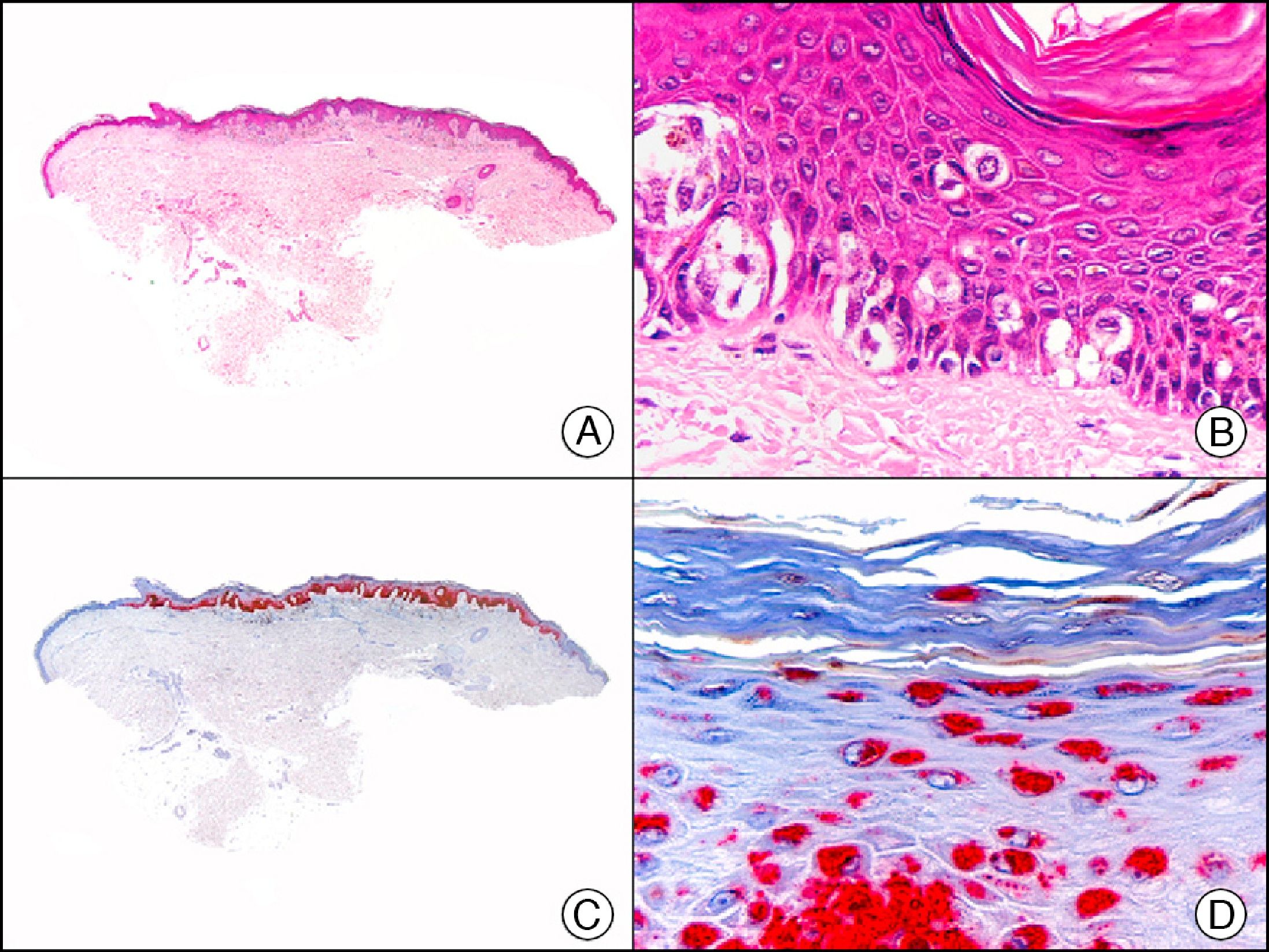 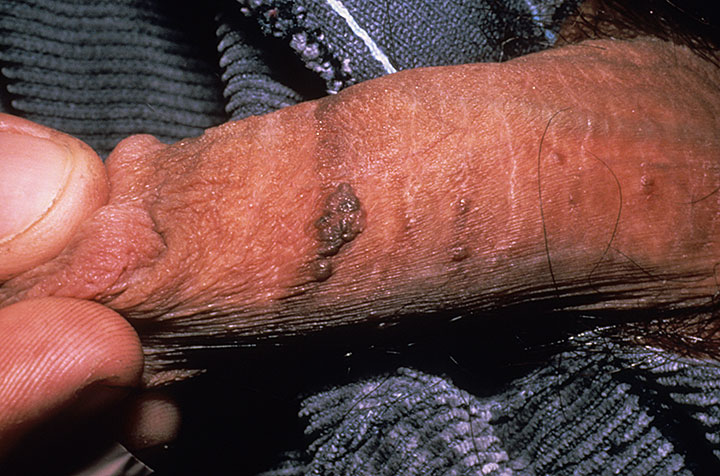 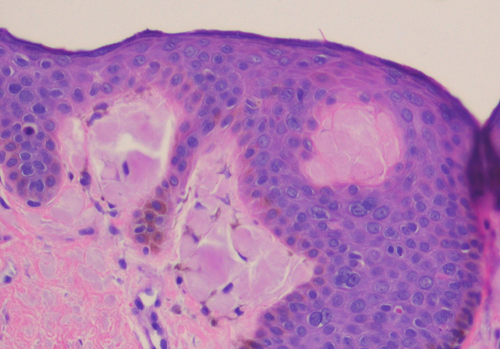 Mποουενοειδής βλατίδωση.Παρά τη μέτρια, κονδυλωματώδους μορφής  ατυπία των ακανθωδών κυττάρων, διατηρείται κάπως ένα πλαίσιο ωρίμανσης. Καθοριστική πάντως για τη διαφοροδιάγνωση με τη νόσο του Bowen, η κλινική και μακροσκοπική εικόνα. Πιθανότητα αυτόματης υποστροφής, συντηρητική αντιμετώπιση.
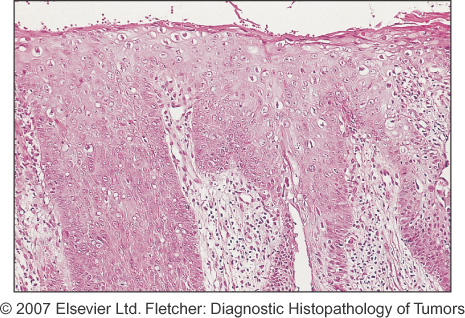 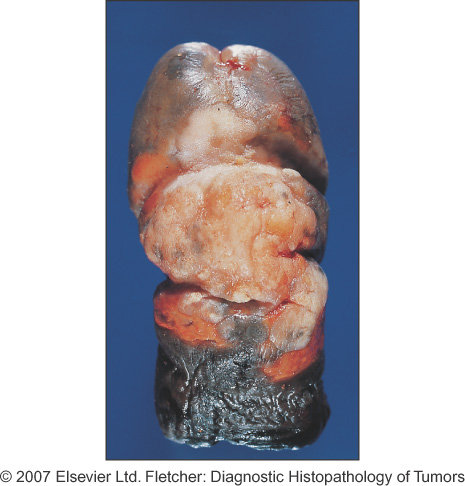 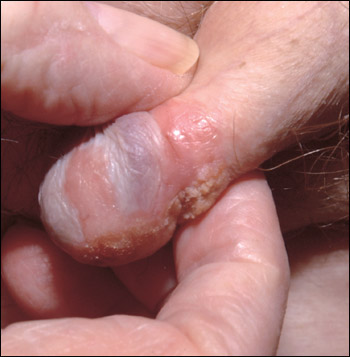 Όγκοι με εξωφυτική συνιστώσα.
Παρά την όποια πιθανή εξωφυτική συνιστώσα,εφόσον τεκμηριώνεται  διήθηση κατά τη μικροσκόπηση, πρόκειται για  ακανθοκυτταρικό καρκίνωμα (ΑΚΚ),εν προκειμένω συνήθους μορφής, καλής έως μέτριας διαφοροποίησης.
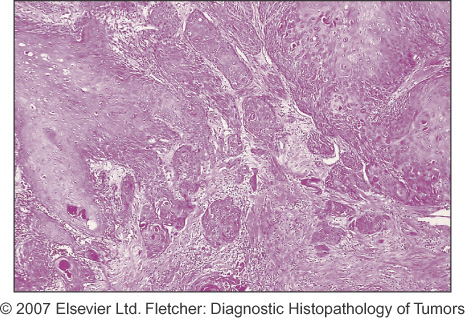 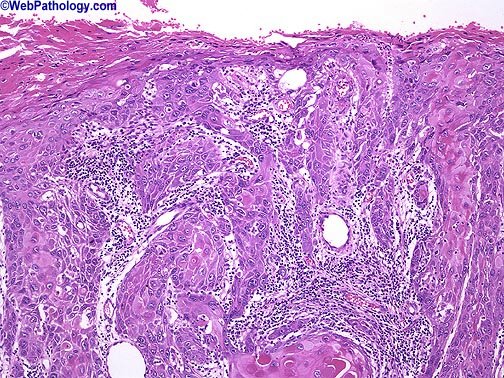 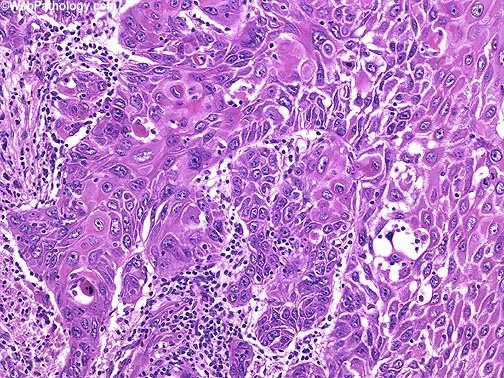 Σύνηθες, ακανθοκυτταρικό καρκίνωμα (ΑΚΚ), εν προκειμένω, μέσης διαφοροποίησης.
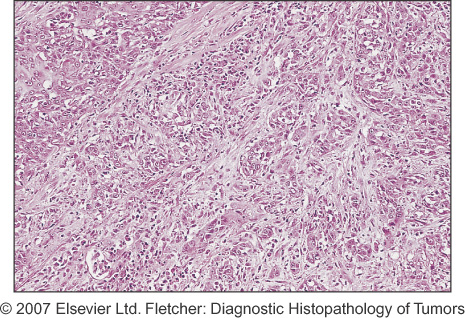 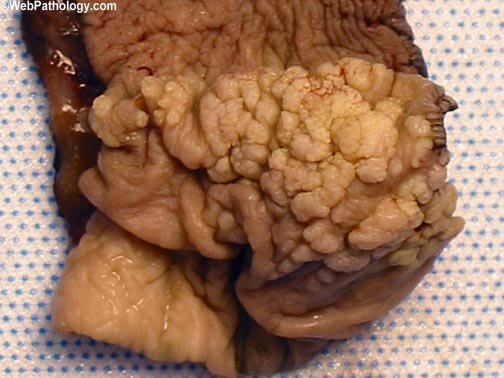 Η συχνότερη ογκόμορφη εξωφυτική αλλοίωση του πέους είναι  καλοήθης.
Συνήθως στη στεφάνη της βαλάνου ή στο στόμιο του πέους.
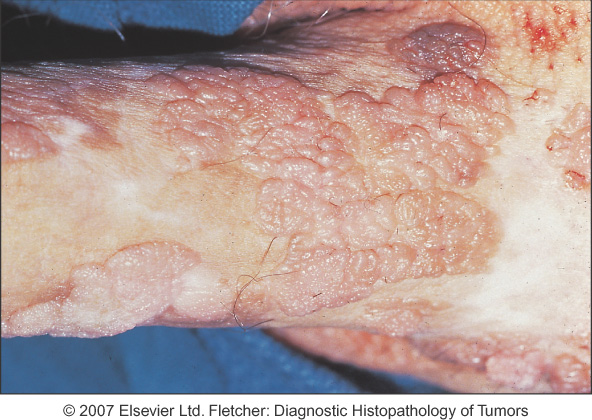 Βλατιδώδης  μορφή
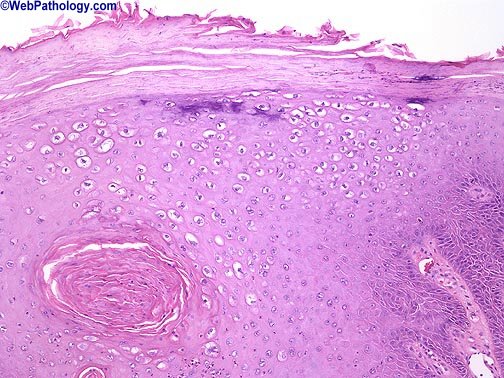 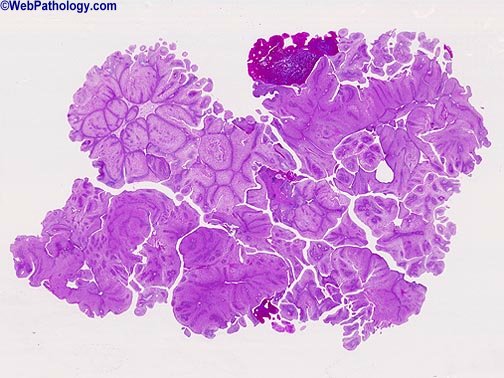 Κονδύλωμα- 
λοίμωξη από ΗPV, συνήθως τύποι 6,11.
Πολλαπλασιασμός ακανθώδους επιθηλίου με εν γένει τακτική ωρίμανση, υπερκεράτωση, παρακεράτωση.
Κοιλοκυτταρική ατυπία: ρητινοειδείς πυρηνικές μεταβολές, λιγοστά διπύρηνα, ελάχιστη κυτταρική ατυπία ( εκτός εάν έχει εφαρμοσθεί ποδοφυλλίνη, οπότε προκύπτει ατυπία αντιδραστικής αιτιολογίας ).
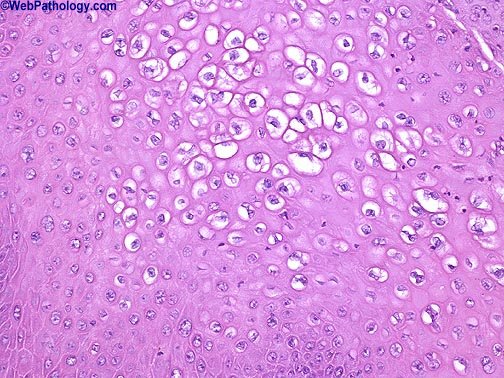 Κονδύλωμα- λοίμωξη από ΗPV.
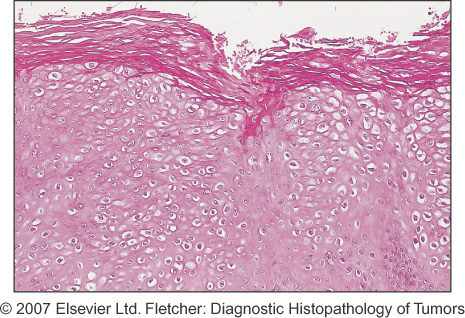 Διαφοροδιάγνωση (καλοήθους) οξυτενούς κονδυλώματος από άλλες εξωφυτικές εξεργασίεςμε διηθητική συνιστώσα (1-4) ή όχι.
1) Κονδυλωματώδες (warty) καρκίνωμα. Μορφολογικές ενδείξεις λοίμωξης από HPV ( ήτοι κοιλοκυττάρωση/κοιλοκυτταρική ατυπία).
2) Θηλώδες καρκίνωμα μη περαιτέρω τυποποιούμενο (NOS) : απουσία κοιλοκυττάρωσης, p16 (-).
3) Ακροχορδονώδες (verrucous) καρκίνωμα: απουσία κοιλοκυττάρωσης , p16 (-). Σε επιφανειακές βιοψίες, δυσχερέστατη η ΔΔ με το κονδύλωμα∙όμως, σε μικρές αλλοιώσεις, κοινή, συντηρητική αντιμετώπιση τόσο του κονδυλώματος όσο και του ακροχορδονώδους καρκινώματος.
4) Kακοήθης εξαλλαγή κονδυλώματος, πιθανότερη στη γιγαντιαία ποικιλία του. Μορφολογικές ενδείξεις λοίμωξης από HPV στο κονδύλωμα.
5) Θηλωμάτωση της στεφάνης της βαλάνου,συνήθως ραχιαία : μικρά ινοεπιθηλιακά θηλώματα-πολύποδες. Λευκοκίτρινες μαργαριταροειδείς βλατίδες, 1-2 χιλ., απουσία κοιλοκυττάρωσης.
Μαργαριταροειδείς βλατίδες, 1-3 χιλ.
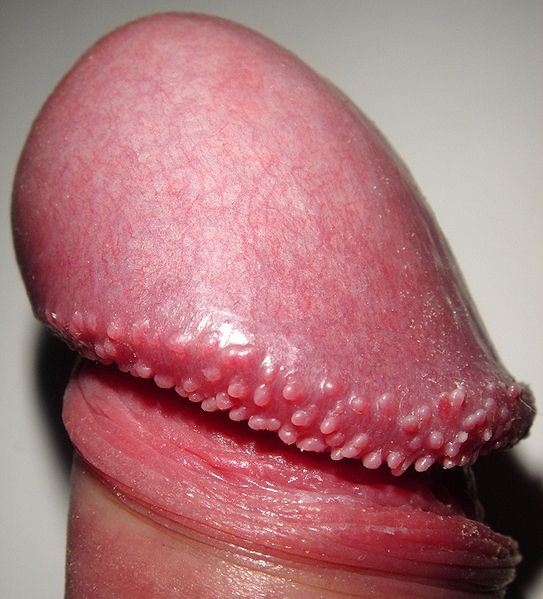 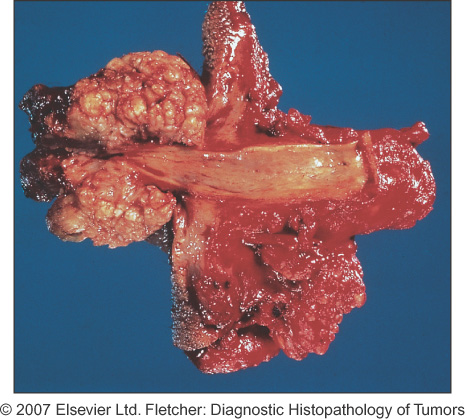 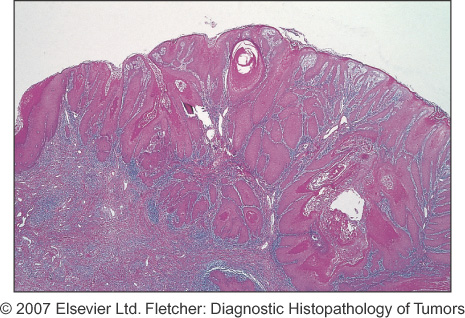 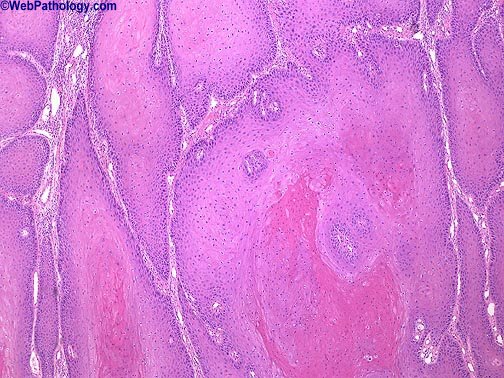 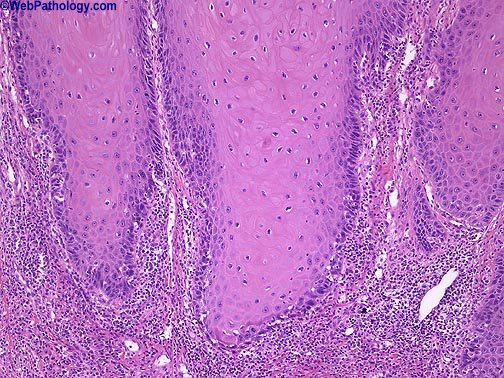 Απωστική διήθηση με βολβώδεις επεκτάσεις του καρκινικού ακανθώδους επιθηλίου
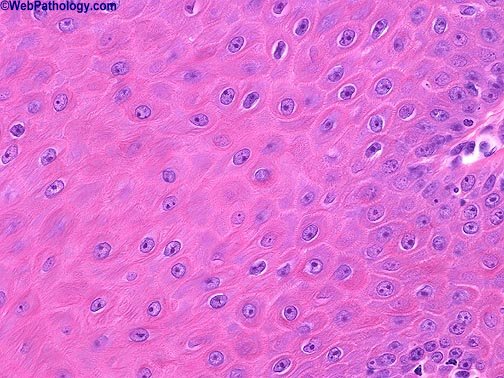 Η εν λόγω ποικιλία, εξορισμού, είναι χαμηλόβαθμης κακοήθειας
Ακροχορδονώδες (verrucous) ΑΚΚ
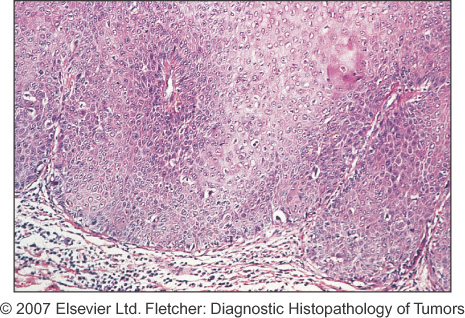 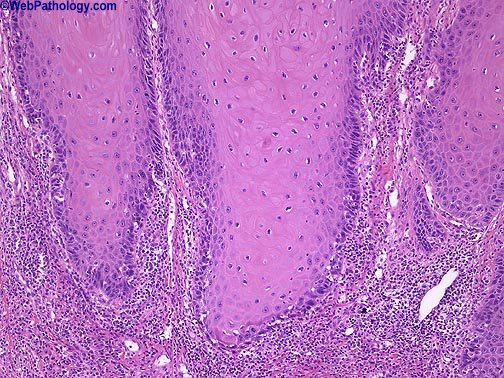 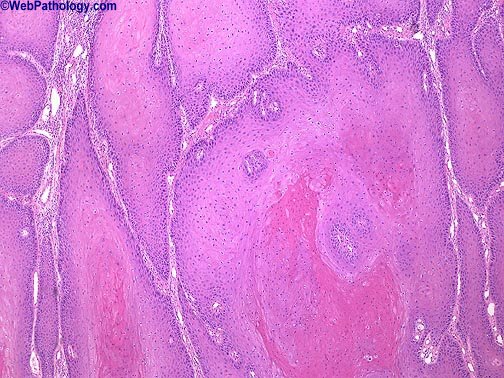 Ακροχορδονώδες (verrucous) ΑΚΚΑπωθητική διήθηση με βολβώδεις επεκτάσεις του καρκινικού ακανθώδους επιθηλίου.Η εν λόγω ποικιλία εξορισμού είναι χαμηλόβαθμης κακοήθειας·τα καρκινικά κύτταρα μορφολογικά μοιάζουν πλήρως διαφοροποιημένα!
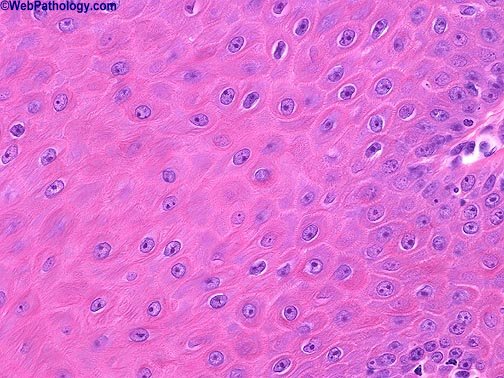 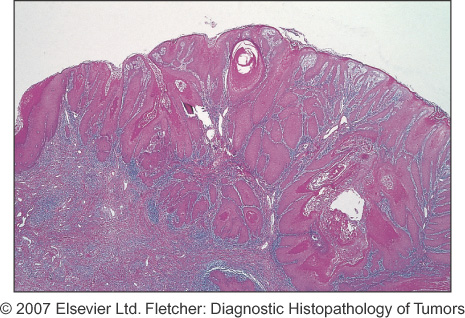 Σηραγγώδες ΑΚΚ (cuniculatum)Kυστοειδείς και κολπώδεις  αυλοί πληρούμενοι από υπερκερατωσικό υλικό.Απουσία ινοαγγειακών αξόνων, απουσία κοιλοκυττάρων. Βραδεία ανάπτυξη.
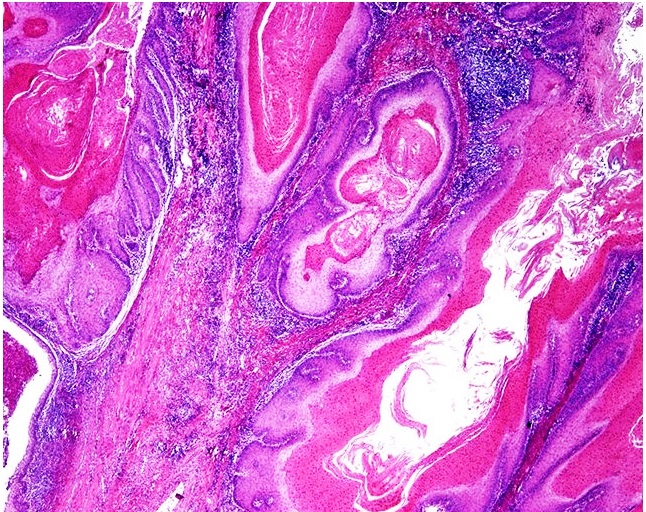 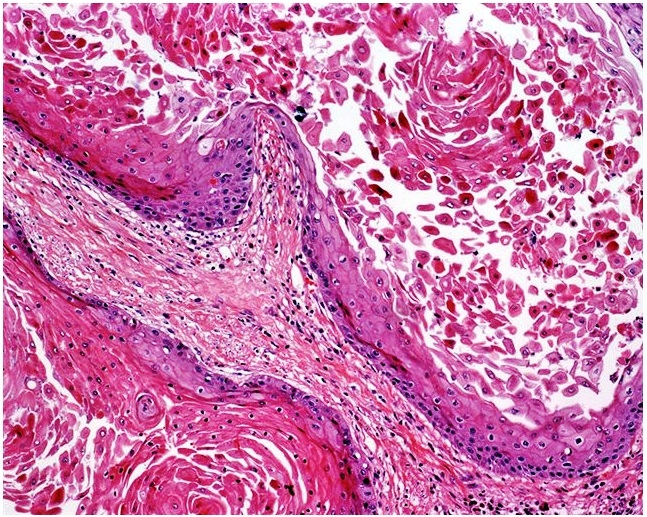 Ψευδοϋπερπλαστικό (όχι ακροχορδονώδες) ΑΚΚ. Χαρακτηριστικά επίπεδος ή μόλις ελαφρά επηρμένος όγκος.Βάσει των κλινικών πληροφοριών, διαφοροδιάγνωση ψευδοεπιθηλιωματώδους υπερπλασίας.
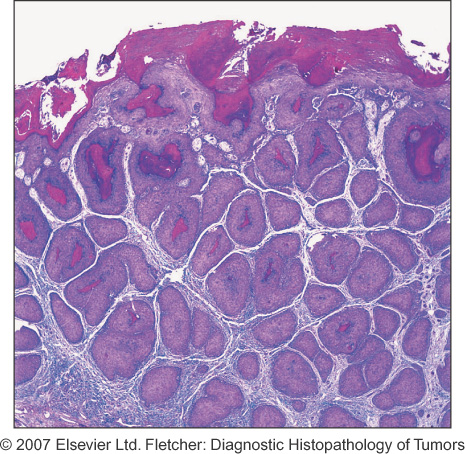 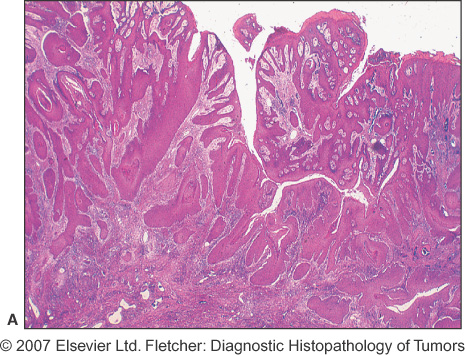 Εξωφυτικό , θηλόμορφο πρότυπο, συνδυαζόμενο με καταστρεπτική διηθητική ανάπτυξη-  Διηθητική η παρυφή.
Κονδυλωματώδες – μυρμηκιώδες (warty) ΑΚΚ. Καταστρεπτική διηθητική ανάπτυξη- Διηθητική η παρυφή.Η μόνη εξωφυτική ποικιλία αμιγούς ακανθοκυτταρικού καρκίνου με προβάλλουσα, διάχυτη κοιλοκυτταρική ατυπία.  Επί απουσίας της τελευταίας, ο ανάλογος όγκος ταξινομείται ως θηλώδες ΑΚΚ, μη περαιτέρω τυποποιούμενο.
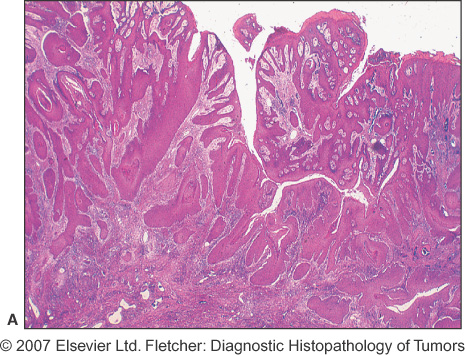 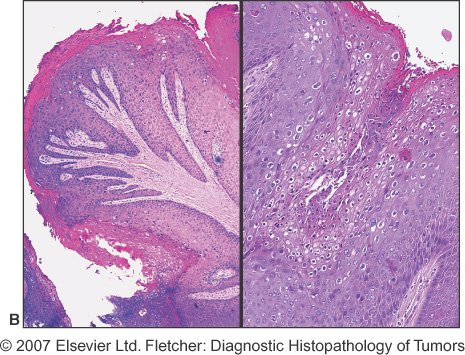 Βασικόμορφο-Βασικοκυτταροειδές ΑΚΚ. Αυξημένο μεταστατικό δυναμικό.
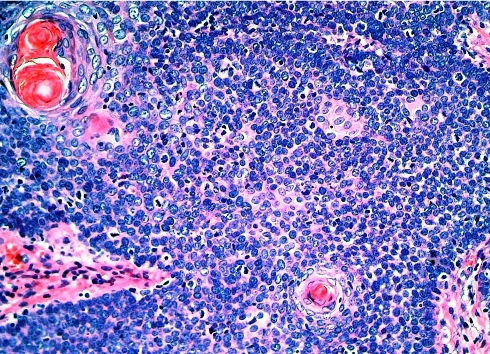 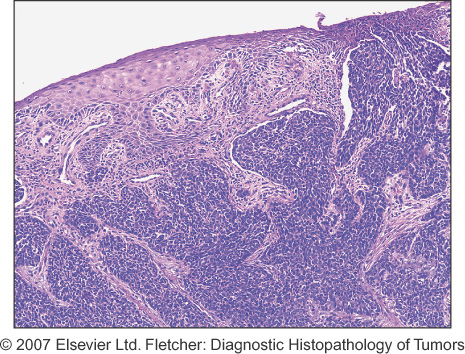 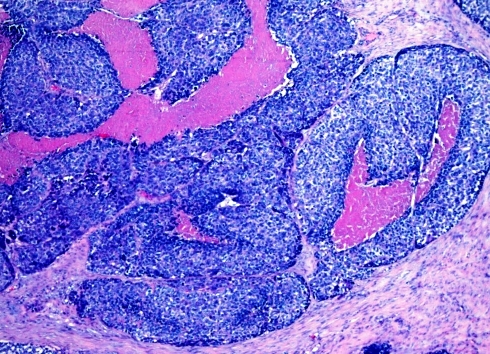 ΔΔ: Βασικοκυτταρικό καρκίνωμα δέρματος πέους (σπάνιο). Απουσία ουσιώδους μεταστατικού δυναμικού.
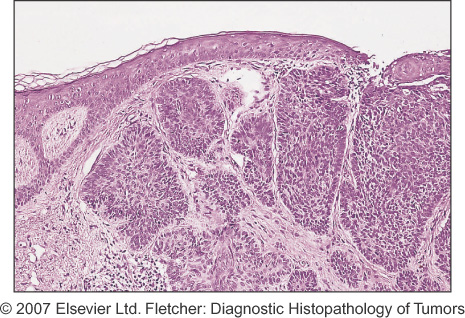 Ατρακτοκυτταρικό - σαρκωματοειδές ΑΚΚ. Διφασικός όγκος:  ατρακτοκυτταρικά-σαρκωματοειδή στοιχεία με έντονο πυρηνικό πλειομορφισμό και εστίες πλακώδους διαφοροποίησης.
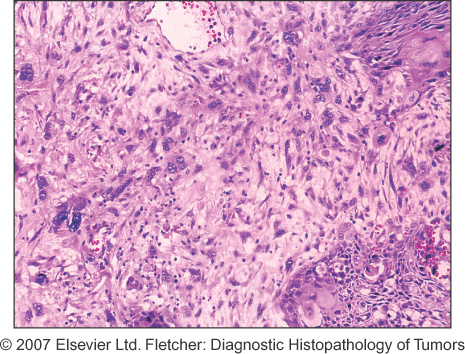 ΣΥΝΟΨΗ ΙΣΤΟΛΟΓΙΚΩΝ ΠΟΙΚΙΛΙΩΝ ΑΜΙΓΩΝ ΑΚANΘΟΚΥΤΤΑΡΙΚΩΝ ΚΑΡΚΙΝΩΜΑΤΩΝ ΠΕΟΥΣ
Σύνηθες
Ακροχορδονώδες (verrucous): εξαιρετικά καλώς διαφοροποιημένο σε ΟΛΗ του την έκταση, κρατήρες κερατίνης, ροπαλοειδής, απωστική βάση. Επί μη  ολικής εξαίρεσης ,η διάγνωση τίθεται ως εξής: « Καλά διαφοροποιημένο ΑΚΚ με ακροχορδονώδη ιστολογία». ΔΔ του ακροχορδονώδους ΑΚΚ από το σηραγγώδες καρκίνωμα cuniculatum: το τελευταίο χαρακτηρίζεται από ένα σύνθετο, βαθύ, σηραγγώδες πρότυπο ανάπτυξης.
 Ψευδοϋπερπλαστικό.  Κλασικά σε  ηλικιωμένους σε έδαφος σκληρυντικού λειχήνα, από μακρού χρονολογούμενου. Μιμείται ψευδοεπιθηλιωματώδη υπερπλασία αλλά συνιστά βαθύτερης επέκτασης αλλοίωση με πλέον διαταραγμένη οργάνωση.

Κονδυλωματώδες (warty) καρκίνωμα: σχέση με HIV και HPV, σε μικρή μεγέθυνση ταυτόχρονα διαυγές και βαθυχρωματικό πρότυπο, δενδροειδείς κυματιστές θηλές, κοιλοκυτταρική ατυπία σε όλη του την έκταση, διηθητική παρυφή.
Θηλώδες, μη περαιτέρω τυποποιούμενο (NOS). Διηθητική παρυφή όπως το προηγούμενο καρκίνωμα, αλλά χωρίς κοιλοκυτταρική ατυπία.

Βασικόμορφο-Bασικοκυτταροειδές: Συμπαγείς νησίδες συχνά με φαγεσωρικής μορφής νέκρωση ή απότομη κεντρική κερατινοποίηση, περιφερικές σχισμές μεταξύ του όγκου και του στρώματος
Ατρακτοκυτταρικό-σαρκωματοειδές: Πανκυτταροκερατίνη ΑΕ1/ΑΕ3 & Κερατίνη 34βΕ12 συχνά θετικές, έστω εστιακά, στα ατρακτόμορφα κύτταρά του.